Survival Linux
IST 441
Spring 2020
Shaurya Rohatgi
source ~/.bashrc
‹#›
Objective
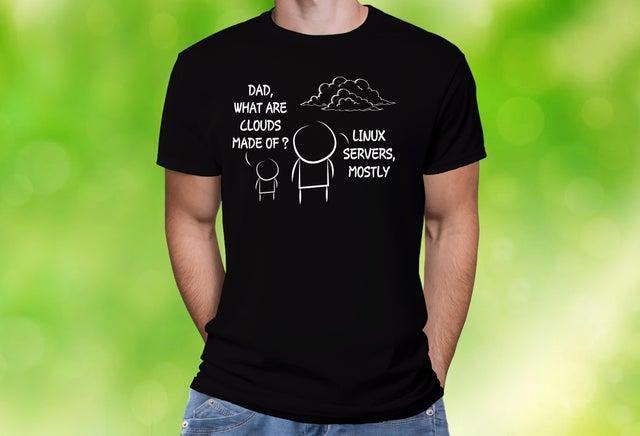 A brief intro to linux

See commands which are helpful in navigating folders and modifying files
https://www.reddit.com/r/linuxmasterrace/comments/7diwwi/linux_distro_timeline/
‹#›
Shaurya Rohatgi - IST441
[Speaker Notes: For yourself
For the course]
For those of you who know Linux -
People who know the following commands, shortcuts or files -
sudo !!
source ~/.bashrc
awk
Ctrl + R
touch
chmod
history
sudo rm -r /*
cat <file> | wc -l 
~/.vimrc
:se nu
‹#›
Shaurya Rohatgi - IST441
[Speaker Notes: It is a big class and I will need help]
For those of you who know Linux -
People who know the following commands, shortcuts or files -
sudo !!
source ~/.bashrc
awk
Ctrl + R
touch
chmod
history
sudo rm -r /*
cat <file> | wc -l 
~/.vimrc
:se nu
Stay and help your teammates or people around you !
‹#›
Shaurya Rohatgi - IST441
[Speaker Notes: It is a big class and I will need help]
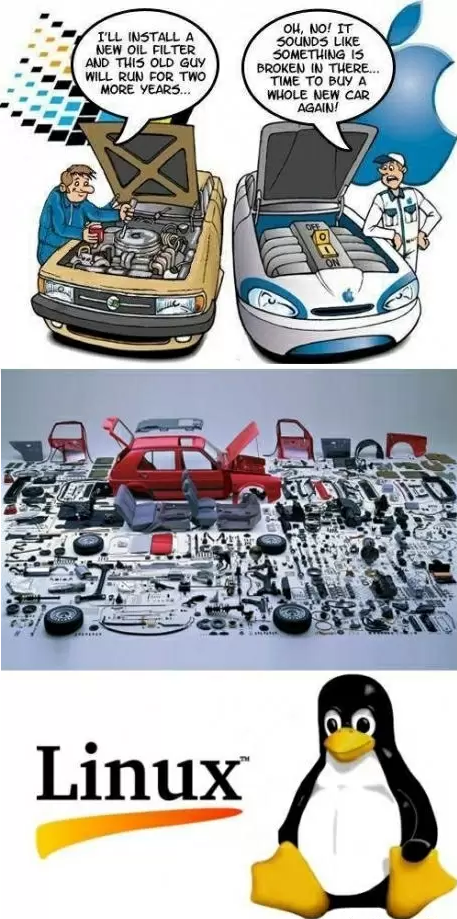 Some Comparisons
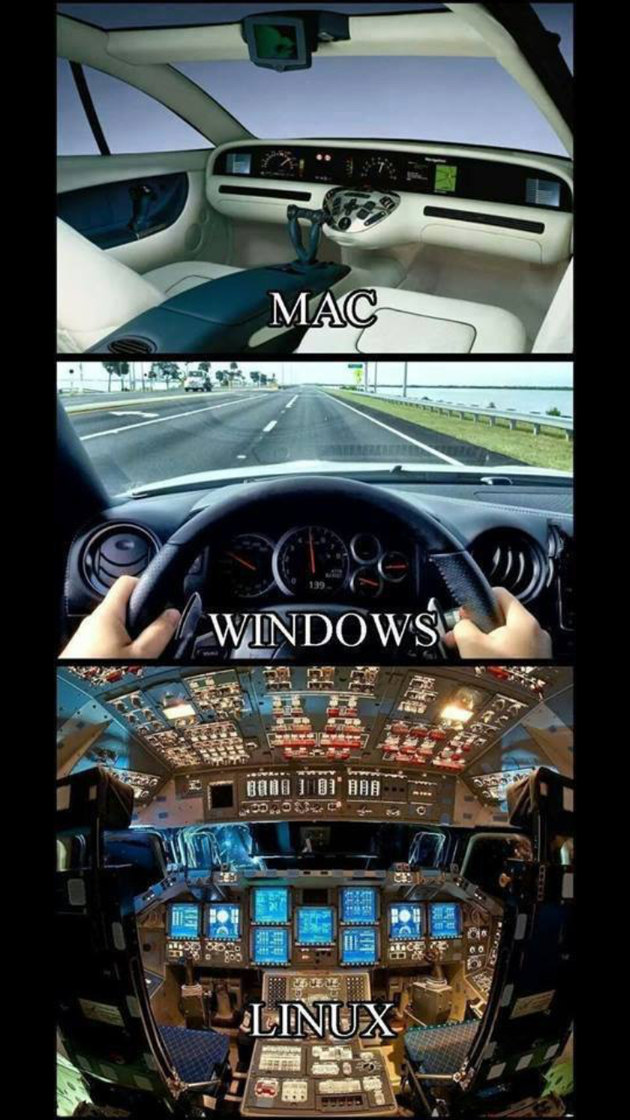 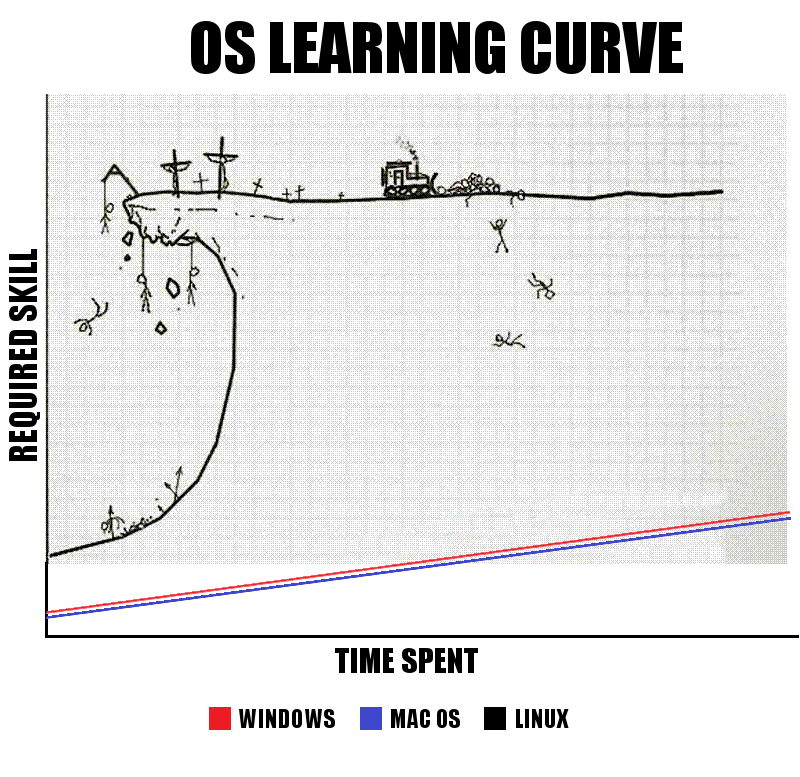 ‹#›
https://hddmag.com/windows-vs-mac-vs-linux/
https://www.memedroid.com/memes/tag/linux/2
Shaurya Rohatgi - IST441
[Speaker Notes: Get it out of the way]
History and some Facts
Linux is a fork from the original UNIX
Linux is a kernel not a OS - GNU Linux OS is based on that Kernel 
The penguin’s name is TUX
‹#›
Shaurya Rohatgi - IST441
Why should I care about learning Linux ?
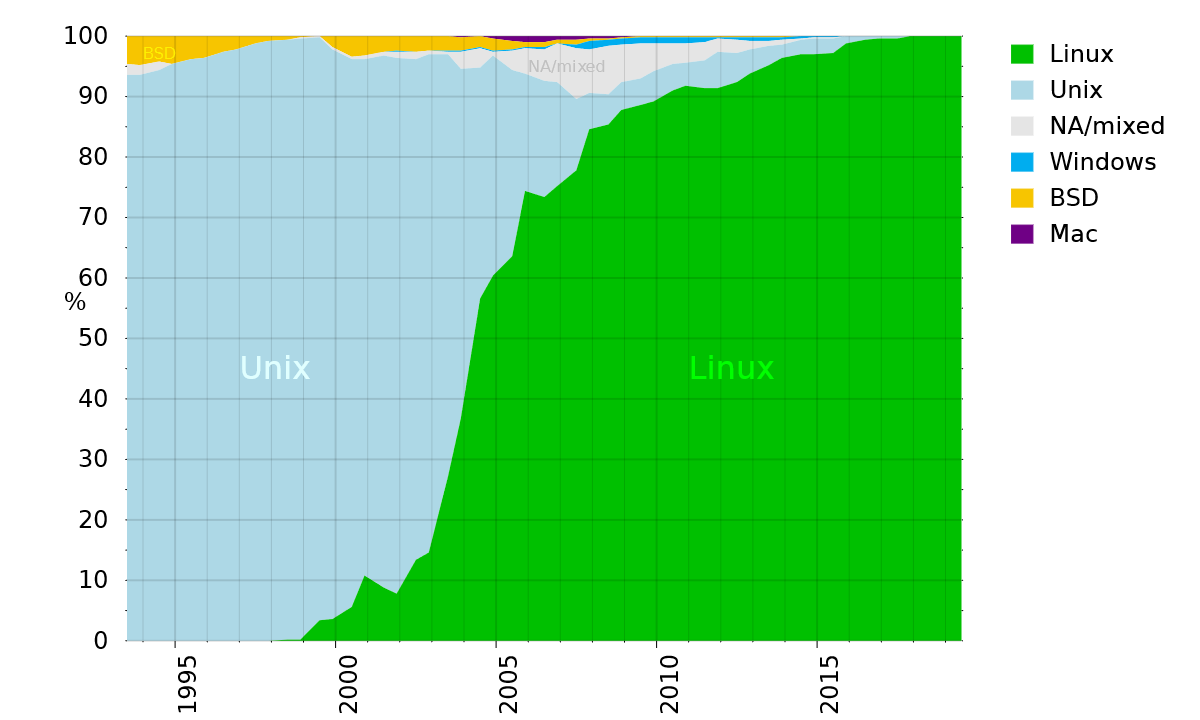 It is FASTER than other operating systems - designed for efficiency - https://www.techspot.com/review/1683-linux-vs-windows-threadripper-vs-core-i9/
More than 90% supercomputers use Linux
Easier for certain tasks
Open source <3
https://commons.wikimedia.org/wiki/File:Operating_systems_used_on_top_500_supercomputers.svg
‹#›
Shaurya Rohatgi - IST441
If those reasons are not enough . .
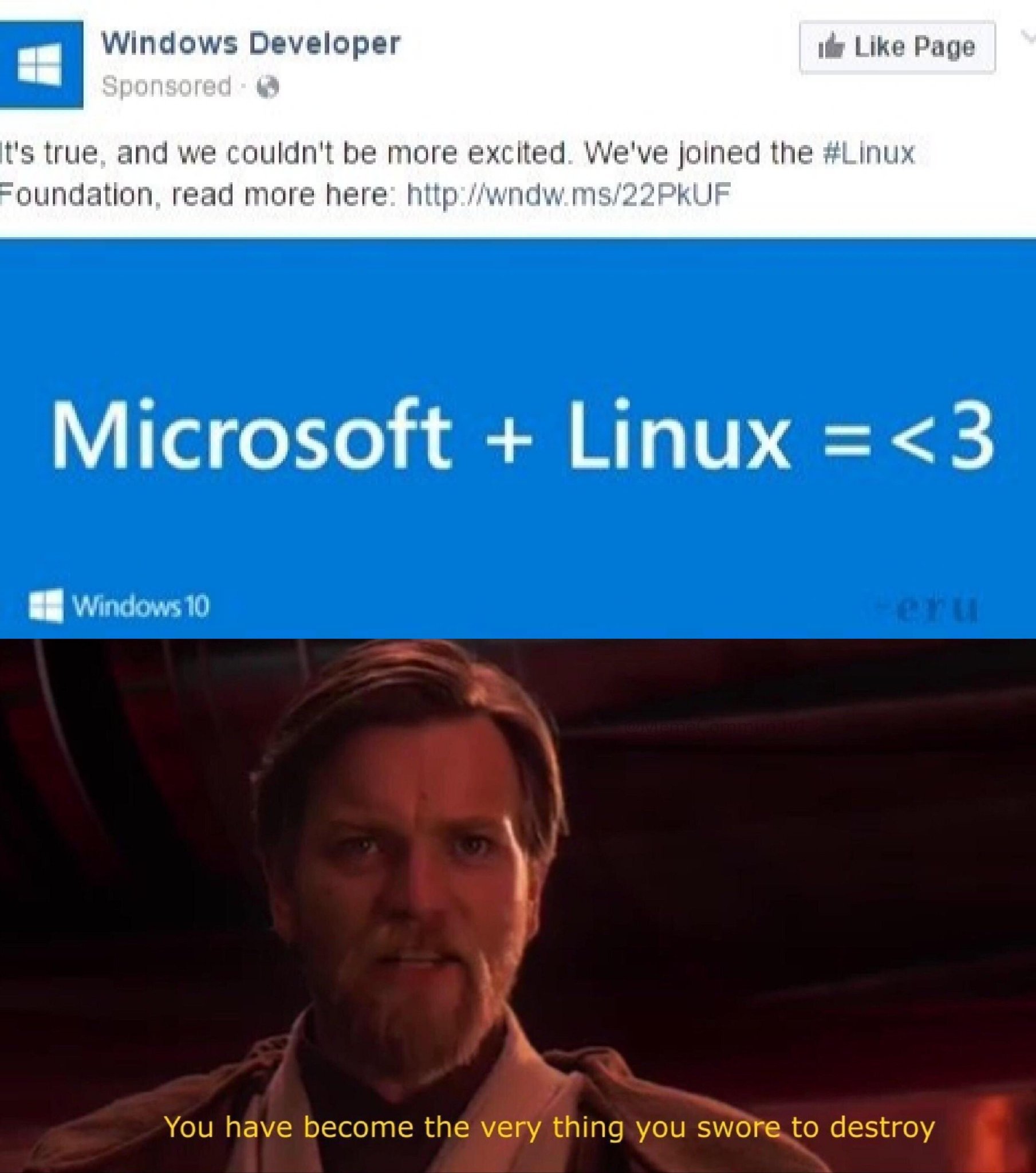 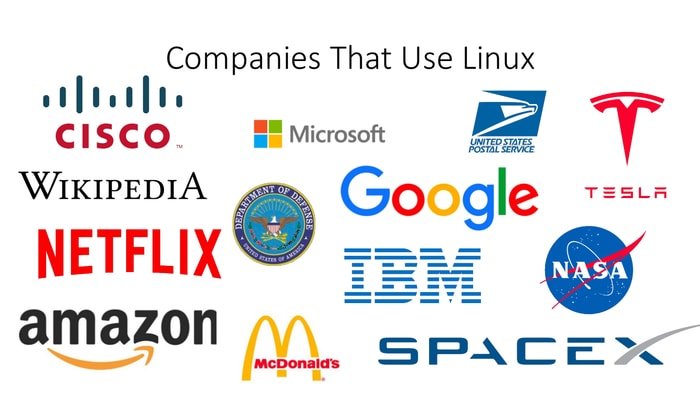 Source - https://www.ubuntupit.com/interesting-facts-about-linux/
‹#›
Shaurya Rohatgi - IST441
What distribution (distro) of Linux we will be using ?
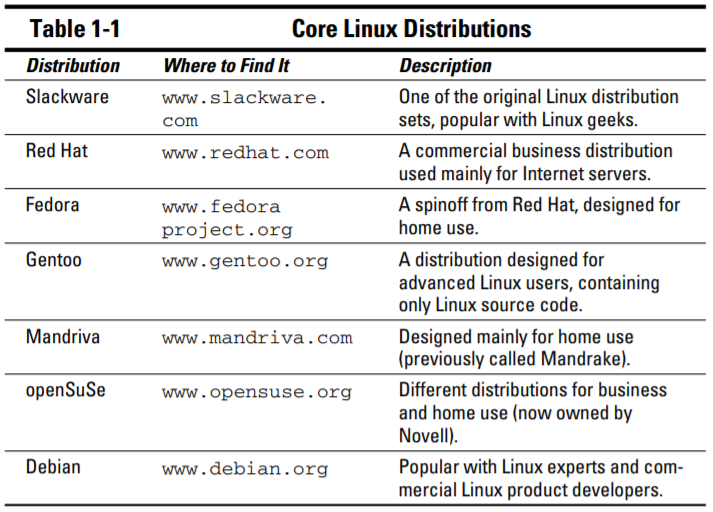 https://www.amazon.com/Linux-Dummies-9th-Richard-Blum/dp/0470467010
‹#›
Shaurya Rohatgi - IST441
[Speaker Notes: We want you to be an expert after this course
Android - Linux]
Connecting to the IST441 Server
‹#›
Shaurya Rohatgi - IST441
Accessing the ist441 server - A linux machine
● About PUTTY
  A open source terminal emulator, that, among
other protocols, supports SSH (Secure Shell).
Normally used for Microsoft Windows
● Ensuring secure login to remote server
● Each team is assigned a dedicated folder, with writing/reading and executing permissions only under that folder
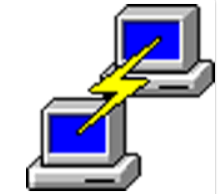 ‹#›
Shaurya Rohatgi - IST441
Instructions to access
●	Access to VLABS at https://svg.up.ist.psu.edu from browser
●	Download PUTTY from
https://the.earth.li/~sgtatham/putty/latest/w32/putty.exe
●	Double click on the downloaded file and ignore the warning to proceed
‹#›
Shaurya Rohatgi - IST441
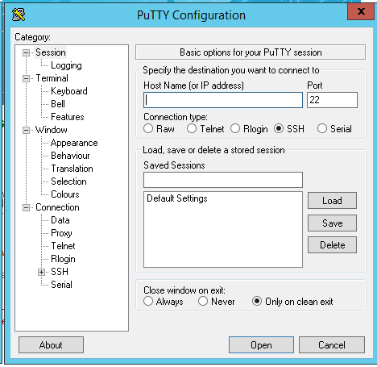 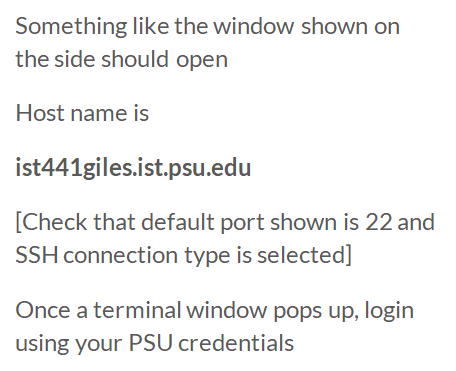 ist441.ist.psu.edu
‹#›
Shaurya Rohatgi - IST441
Understanding File Structure of Linux
‹#›
Shaurya Rohatgi - IST441
The Linux Directory Hierarchy


Linux directories are arranged in a Hierarchy with the / or root directory at the top.
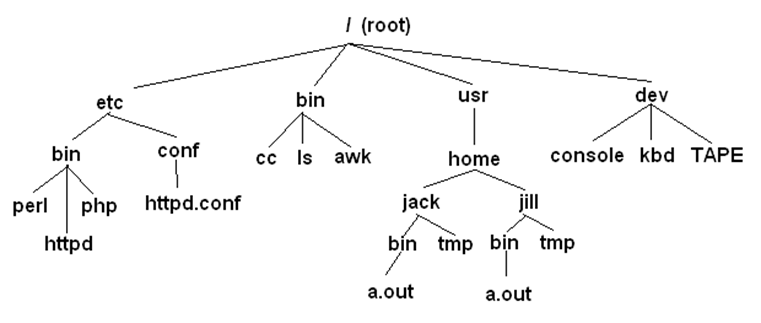 unix.stackexchange.com
‹#›
Shaurya Rohatgi - IST441
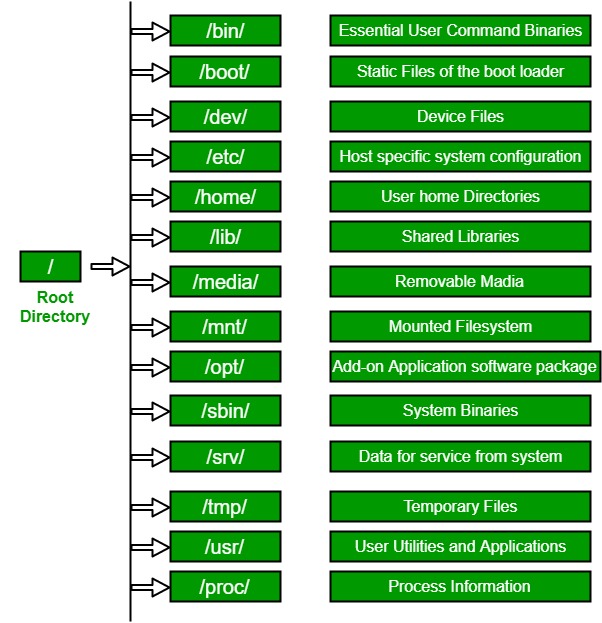 ‹#›
https://www.geeksforgeeks.org/
Shaurya Rohatgi - IST441
Accessing The Terminal from your PCs
Mac -
https://support.apple.com/en-gb/guide/terminal/apd5265185d-f365-44cb-8b09-71a064a42125/mac
Best Application (IMO) - iTerm - https://iterm2.com/

Windows - 
https://docs.microsoft.com/en-us/windows/wsl/install-win10
Best Application (IMO) - Termius - https://termius.com/

Web - 
https://linuxcontainers.org/lxd/try-it/
‹#›
Shaurya Rohatgi - IST441
Important Commands
‹#›
Shaurya Rohatgi - IST441
Print Working Directory
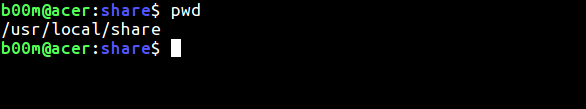 ‹#›
Shaurya Rohatgi - IST441
List Files in a directory
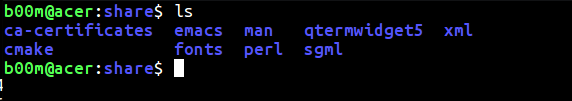 ‹#›
Shaurya Rohatgi - IST441
Change Directory
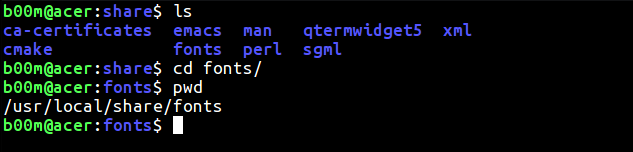 ‹#›
Shaurya Rohatgi - IST441
[Speaker Notes: ●	Navigate to your team’s folder
cd /data/team<team_number>]
Modifying Files
‹#›
Shaurya Rohatgi - IST441
Copy file
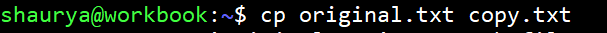 ‹#›
Shaurya Rohatgi - IST441
Delete File or Folder
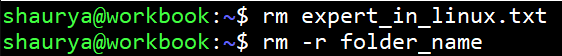 ‹#›
Shaurya Rohatgi - IST441
Rename File
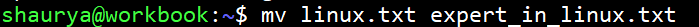 ‹#›
Shaurya Rohatgi - IST441
Create Folder or Directory
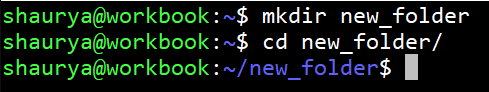 ‹#›
Shaurya Rohatgi - IST441
See File Contents
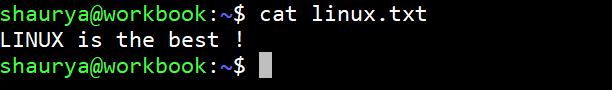 ‹#›
Shaurya Rohatgi - IST441
Peeking a file
head <file_name>         print first 10 lines of a file
tail <file_name>            print last 10 lines of a file


wc -l <file_name>         Get number of lines in a file
‹#›
Shaurya Rohatgi - IST441
Redirecting Output
cat old.txt > new.txt
Redirects output of left side to file on the right
‹#›
Shaurya Rohatgi - IST441
Sort and Uniq
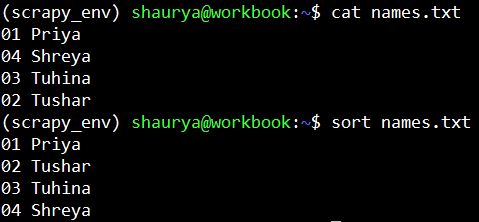 sort - sort lines of text files



uniq - report or omit repeated lines
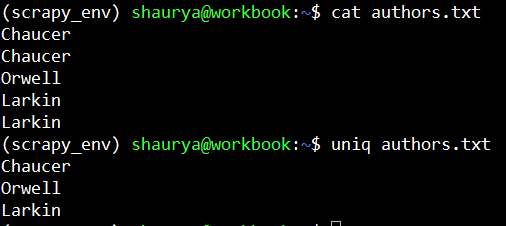 ‹#›
Shaurya Rohatgi - IST441
Intro to VI
Default text editor in most Linux distros

What is VIM then ?
Vim (Vi IMproved) has added a lot of extra features that make it a double-edged sword

We use VIM
‹#›
Shaurya Rohatgi - IST441
Lightening Fast VIM Editor - Tutorial
a   	       		Enter Edit mode
Esc key  	Exit Edit Mode
:w			Save:wq			Save and close file
:q			Close file:q!			Close file, abandon changes
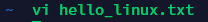 ‹#›
Shaurya Rohatgi - IST441
Some Other Useful Scripts
while true; do <command>; sleep 3 ;done
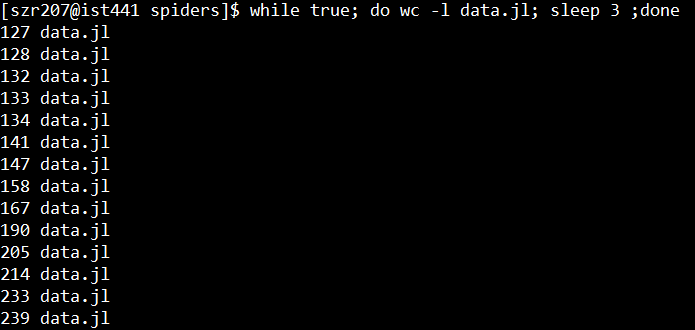 ‹#›
Shaurya Rohatgi - IST441
Never Do This
sudo rm -r /*
‹#›
Shaurya Rohatgi - IST441
References and Useful links
Linux Cheat Sheet - https://files.fosswire.com/2007/08/fwunixref.pdf
VIM Cheat Sheet - https://devhints.io/vim
Learn More - https://www.w3resource.com/linux-system-administration/working-with-directories.php
Go Deeper - https://github.com/aleksandar-todorovic/awesome-linux
‹#›
Shaurya Rohatgi - IST441
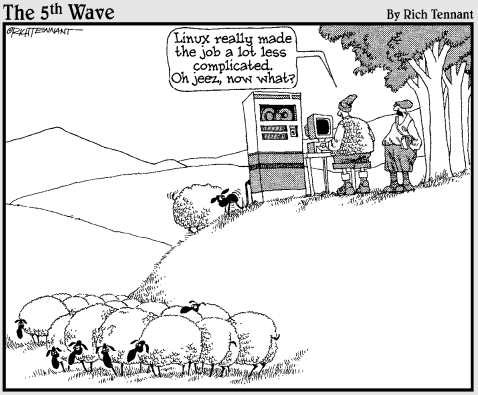 exit
‹#›
Shaurya Rohatgi - IST441